ITel Services WebinarAugust 1, 2012
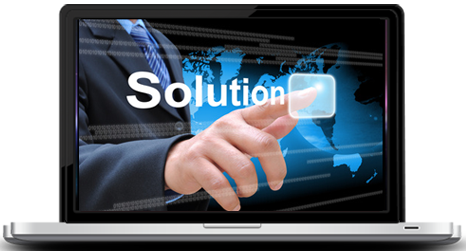 [Speaker Notes: (Preparing for RMEx Conversion)]
Overview
Services show on the dialer server
Different services based on which version you are on and which features you have installed
Services not in use are disabled
Split services based on if you have multiple servers
Dialer Services
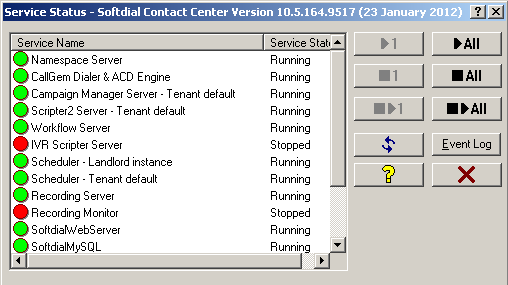 Namespace Server
Must be running at all times
Responsible for inbound routes and queues, sound resources configuration, dialing outcome, etc.
Can not be recycled by the one service, must recycle all
Agents must be off when recycling
CallGem Dialer and ACD Engine
Must be running at all times
Responsible for predictive dialing engine and inbound call distribution
Can not be recycled by the one service, must recycle all
Agents must be off when recycling
Campaign Manager Server
Must be running at all times
Responsible for campaign manager settings and functions 
Can not be recycled by the one service, must recycle all
Agents must be off when recycling
Scripter2 Server
Responsible for scripter services
IVR (inbound and outbound)
Dialer Console

Can be recycled while live agents are signed in
Will only affect virtual agents and if you are signed into dialer console
IVR Scripter Server
Old IVR services 
Replaced by Scripter 2 server service
Should appear as disable unless you do not have Scripter 2 service running and enabled
Scheduler
Responsible for automated tasks
Signing in IVR agents into campaigns

Can be recycled while agents are signed in
Workflow Server
Responsible for 
Starting the campaign Administrator 
Used for the Dialer Console

Can be recycled while agents are signed in
Recording Server
Used to index recordings for new recording monitor

Not responsible for recording the call
Can be recycled while agents are signed in
Recording Monitor Server
Responsible for recording monitor feature
Adds recordings to recording monitor database
Archive recordings based on age of recording

Can be recycled while agents are signed in
Softdial Web Server
Used for web interface 
Access to new recording monitor feature

Can be recycled while agents are signed in
HTTP SDMP Bridge Server
Responsible for user ID authentication
Primary used for dialer console and web interface ID authentication

Can be recycled while agents are signed in
Tenant Provision Server
Must be running at all times
Responsible for tenant default (used through system)
Can not be recycled by the one service, must recycle all
Agents must be off when recycling.
Softdial Telephony Gateway Server
Must be running at all times
Responsible for all telephony related matters and sounds files/recordings
Can not be recycled by the one service, must recycle all
Agents must be off when recycling
Independent Services
Services that can be recycled while agents are on
Scripter 2 server
Workflow server
Scheduler 
Recording server
Recording monitor server
Softdial web server
HTTP SDMP bridge server
ITel Services WebinarThank you!
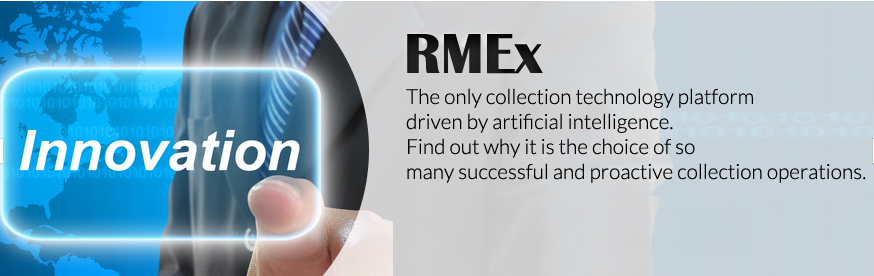